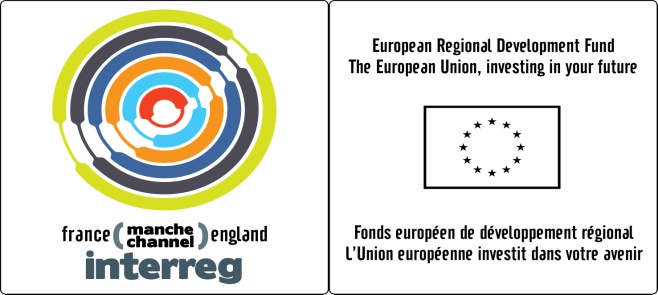 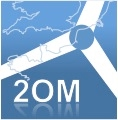 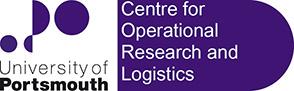 Decision analysis in the renewable energy sector- Applying OR to marine renewable planning
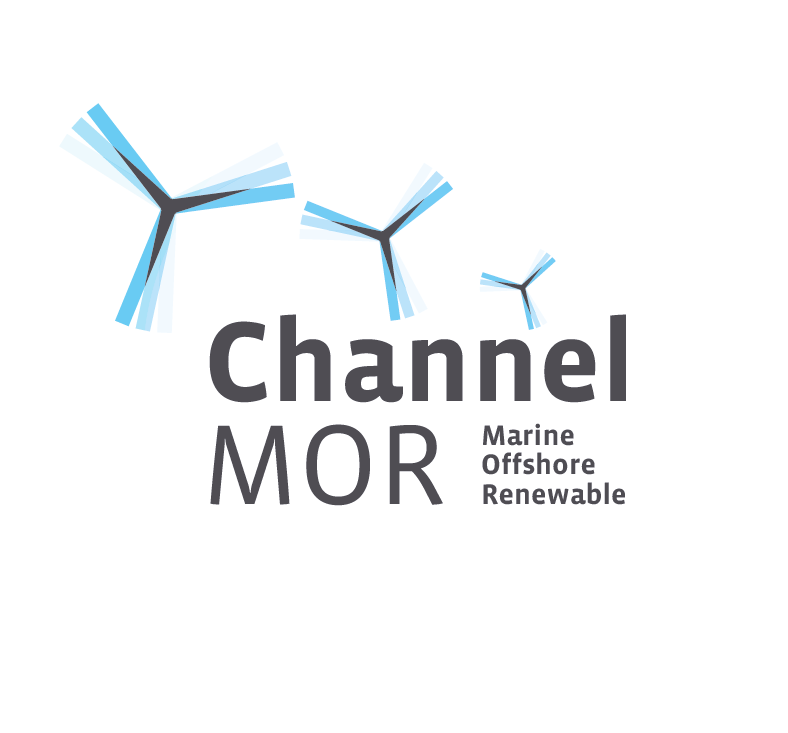 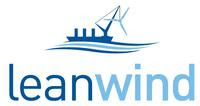 Presenter: Prof. Dylan Jones
Centre for Operational Research and Logistics
Department of Mathematics, University of Portsmouth
Co-authors: Chandra Irawan, Michel Leseure (UoC), Djamila Ouelhadj, Xiang Song, Graham Wall
Contents
Potential Usage of OR for Decision Analysis in Offshore Wind

An overview of the Leanwind project  
Life cycle phase, supply chain segment mapping and modelling 
Port choice and layout modelling  

An overview of the Channel MOR project 
Strategic analysis of MRE regional potential in Southern UK / Northern France

An example from the 2OM project
Offshore wind opportunities in the UK / Northern France
Site selection model results

Conclusions
Offshore Wind Context
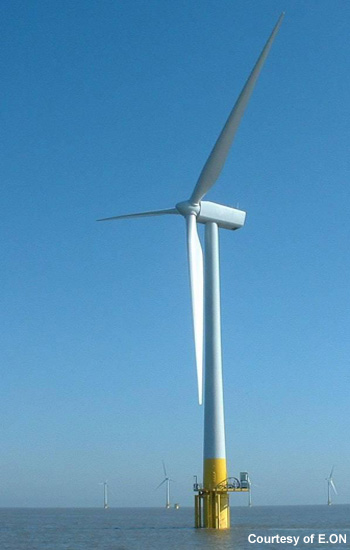 UK is world leader – with half of the world’s installed capacity
28 Operational projects 
1465 turbines
5000MW capacity 
Each turbine weighs up to 1000 tonnes
Significant and growing percentage of UK capacity
Source: Renewable UK
[Speaker Notes: Robin Rigg – Cumbria]
Quantitative Models for Offshore Wind
Where to locate the offshore wind-farms 
Multiple Objective Facility Location
Multiple Stakeholders 

Strategic development of the wind-farm sector 
Building a consensus amongst multiple stakeholders

Optimising the offshore wind supply chain 
Multiple Objectives (Cost, Distance, Employment, Reliability)

Optimising Construction phase 
Vessel Scheduling model with time and cost trade-offs

Operations and maintenance strategy optimisation
Dynamic, weather dependent, maintenance optimisation

Dismantling and renewal strategy optimisation 
Multiple Objective Equipment Replacement problem
Quantitative models for offshore wind(2)
Multiple Objective Design of wind-farm components 
Specialised heuristic algorithms

Wind Farm Layout Optimisation 
Where to locate turbines and support facilities

Optimising grid interface, downstream supply chain 
Optimal use of energy produced by wind farms
Dynamic pricing models

Optimal Use of Barges (100,000+ Euros/day) 
Packing problem with weight constraints

Optimal port choice (construction or maintenance) 
DEA/ MCDA discrete choice problem
Port Optimisation
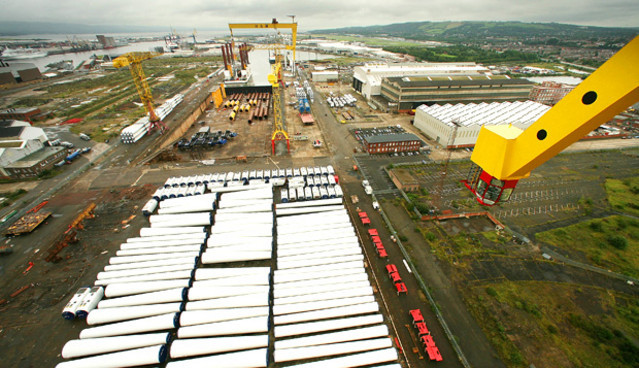 Source: Bloomberg
Challenge to ports of handling heavy, irregular shaped objects
Decision support for offshore wind logistics
Integrated Logistics work package of the Leanwind project 
Optimisation via life cycle phase and supply chain segment
Underlying OR algorithms
Discrete choice (Port choice)

Irregular shape Packing / Layout (Port layout)  

Scheduling (Vessel scheduling) 

Mathematical programming (transportation)

Meta-heuristics (VNS), exact method, decomposition-based methods (for solution)
Proposed routings
GIS illustrated routings are generated for each life cycle phase

Optimal solutions show
Mostly minimised land transportation
Preferred transportation by sea to offshore wind support port 

Different port options for supply chain configurations investigated
Port Layout Algorithm - Example
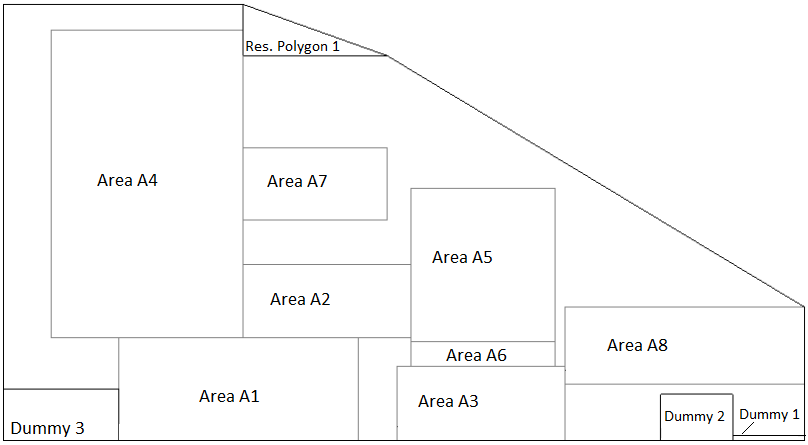 Strategic Analysis of MRE potential
Linked to the Channel MOR project.
Channel Region:
MRE types
Offshore Wind
Tidal
Wave
Workshops, survey, SWOT
Future of Marine Renewable Energy Workshop, Portsmouth, January 2015
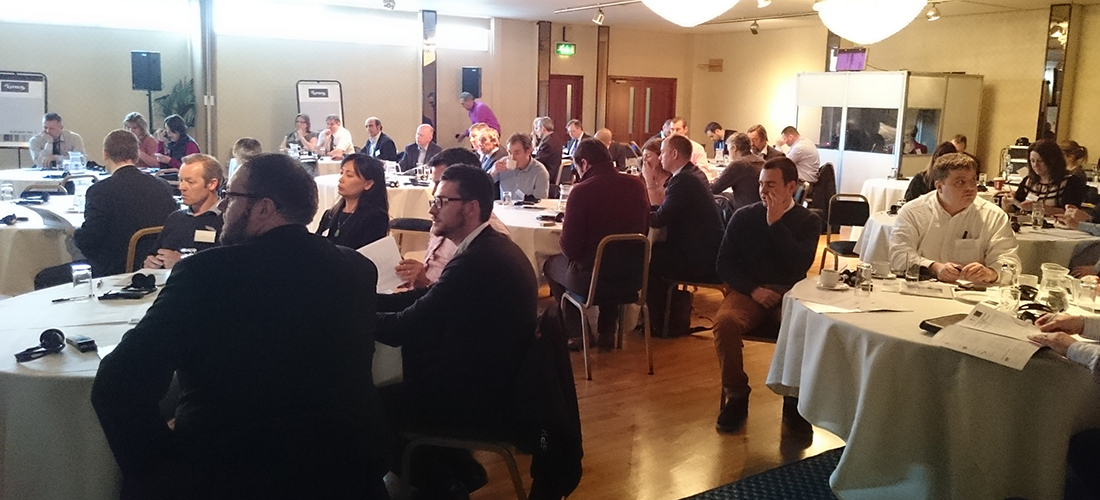 Conclusions of Analysis
Preference for offshore wind over tidal or wave
Possibly due to higher maturity levels

No clear consensus amongst survey respondents with regard to SWOT 
Possible reflection of a new, developing sector

Level of inconsistency high to very high
Further reflection of a new, developing sector
2OM Example – Which wind farms?
Decision Owner: Crown Estate
Where to allow wind farms from a set of possible offshore locations (       if not allowed,       if allowed)
Stakeholders:
Manufacturers
Operators
Governmental Authorities
Ports
Logistics Providers
Other Maritime Stakeholders: Leisure Community, Local Community, Environmentalists, Fishing Community.
Selection and Ranking of Sites?
Linked to the 2OM project
Methodology
A set of eight goal targets set 
Energy production by season (more preference to heavier usage)
Cost, environmental impact, leisure and fishing impact (equal weights)
Appropriately challenging goal levels set 

A 4-meta objective extended goal programming model constructed (Jones and Jimenez, 2013) 

Weight sensitivity analysis (Jones, 2011) undertaken in meta objective space

Analysis of results in objective and decision space undertaken
Results
Discussion of Results
The multiple objectives trade-offs have been made apparent

Every wind farm appears in at least one solution

Every solution builds at least three wind farms

Wind farms appear with different frequency across solutions
Wind farms 1,2,4,5,9 appear frequently (near current sites)
Wind farms 6,7 appear least due to high stakeholder cost relative to energy produced
Wind farm 3 only appears in high energy generation scenarios due to large cost
Conclusions and Future Research
Offshore wind presents significant decision making challenges that require quantitative modelling

Decisions often made in the context of a multi-objective, multi-stakeholder dynamic environment 

There are relatively little formal OR models due to the newness of the field 

Similar comments apply to other renewable energy sources (wave, tidal, solar, biomass – partly)